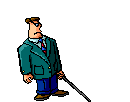 JEDNAČENJE SUGLASNIKA PO ZVUČNOSTI
Jednačenje suglasnika po mjestu tvorbe
Suglasnici se po  zvučnosti dijele na zvučne i nezvučne.
Svi oni imaju svoje parnjake  suprotne po zvučnosti, osim  suglasnika F, H,C.
Zvučni suglasnici:     B, G, D, Đ, Ž, Z, DŽ
Bezvučni suglasnici: P, K, T, Ć, Š, S,  Č, F, H, C
Suglasnici F, H, C nemaju svoje zvučne parnjake.
Kada se jedan do drugog nađu suglasnici različiti po zvučnosti , prvi u grupi svoju zvučnost prilagođava onome koji je iza njega.
Ako je prvi zvučni a  drugi bezvučni, drugi ostaje nepromijenjen,  prvi prelazi  u svoj bezvučni parnjak vrabac-vrabca-vrapca
Ako je prvi bezvučan a drugi zvučan, onda prvi prelazi u svoj zvučni parnjak da bi se izjedančio sa  drugim koji je  zvučan svat+ba svatba-svadba
Bezvučni f,h i c ispred zvučnih se ne mijenjaju, ali utiču na zvučne ako se nađu ispred njih,tako što zvučni prelaze u bezvučne (rasformirati,  iscuriti)
B prelazi u P
galeb–galepčić
poljubac–poljupci, poljupčić
vrabac–vrapci
D prelazi u T
pod + hraniti–pothraniti
od + kucati–otkucati
Z prelazi u S
raz + formirati–rasformirati
drzak–drska
Ž prelazi u Š
držati–drška
T prelazi u D
kositi–kosidba
Č prelazi u DŽ
poručiti–porudžbenica
Odstupanja
Zvučni suglasnik d ostaje neizmijenjen ispred bezvučnih 
s i š: podstanar, predsjednik, gradski, odšetati, podšišati...
Zvučni suglasnik  đ ispred nastavka  -stvo ( vođstvo).
U stranim imenima i prezimenima  i pridjevima izvedenim iz njih: vašingtonski, gangster...
U složenicama: predturski, podtekst, postdiplomci itd.
Domaći zadatak :
Objasni kako su nastale riječi:
porudžbina                  otpjevati                      otkucati
beskonačan                  rasformirati                 usfaliti
buregžija                      opčiniti
svadba
pothraniti
hlepčić
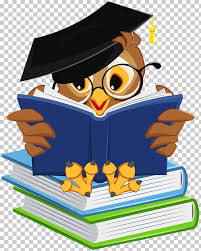 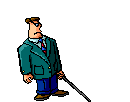 Jednačenje suglasnika po mjestu  tvorbe
Jednačenje suglasnika po mjestu tvorbe ili po mjestu izgovora jeste promjena, alternacija, zubnih S i Z ispred prednjonepčanih  glasova Đ, Ć, Dž, Č, Lj i Nj u Š i Ž
S + ĆUĆURITI SE= ŠĆUĆURITI SE (s+ć=šć)
S + ČEPATI=ŠČEPATI (s+č=šč)
PODNOS+LJIV=PODNOŠLJIV(SNOSITI) (s+lj=šlj) 

IZ + ĆIKATI= IŽĐIKATI (z+ć=žđ)
IZ + DŽIKLJATI= IŽDžIKLJATI (z+dž=ždž)
ČEZ + NJA= ČEŽNjA (ČEZNUTI) (z+nj=žnj)
Do ove promjene dolazi i kada se N nađe ispred B i P. Tada se N zamjenjuje usnenim M.

N ispred B i P  = M
Primjeri :
PREHRAN + BENI = PREHRAMBENI
ZELEN + BAĆ = ZELEMBAĆ
ODBRAN + BENI = ODBRAMBENI
Odstupanja :
I kod ove glasovne promjene dolazi do odstupanja i to u složenicama. Između dvije riječi koje čine složenicu osjeća se granica:
RAZLJUTITI SE, SLJUŠTITI, IZLJUBITI, RAZNJIHATI...
JEDANPUT, STRANPUTICA, CRVENPERKA...
Domaći zadatak:
Objasni postupak jspmt  u sledećim riječima:
gošća                                       vožnja
pašče                                     šćućuriti
bolešljiv                                iščeznuti 
mišljenje
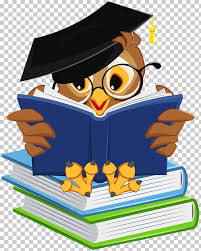